This PowerPoint
Is created as a companion to Child Growth and Development by College of the Canyons, Jennifer Paris, Antoinette Ricardo, and Dawn Rymond and is used under a CC BY 4.0 international license
The text comes from content in the book which has varied licensing
The images all include licensing information
Childbirth
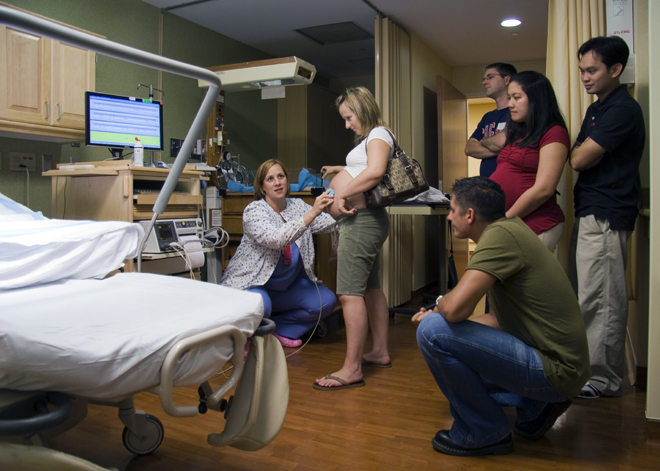 Image by liz.schrenk is licensed under CC BY-NC-ND 2.0
Childbirth
Onset 
Bloody show (losing the mucus plug)
Hormone changes
Mother’s and fetal pituitary glands secrete oxytocin
Fetal membranes secrete prostaglandins
Results in contractions
Fetus’ head stretches cervix
Results in contractions
Stage 1 of Childbirth by Vaginal Delivery
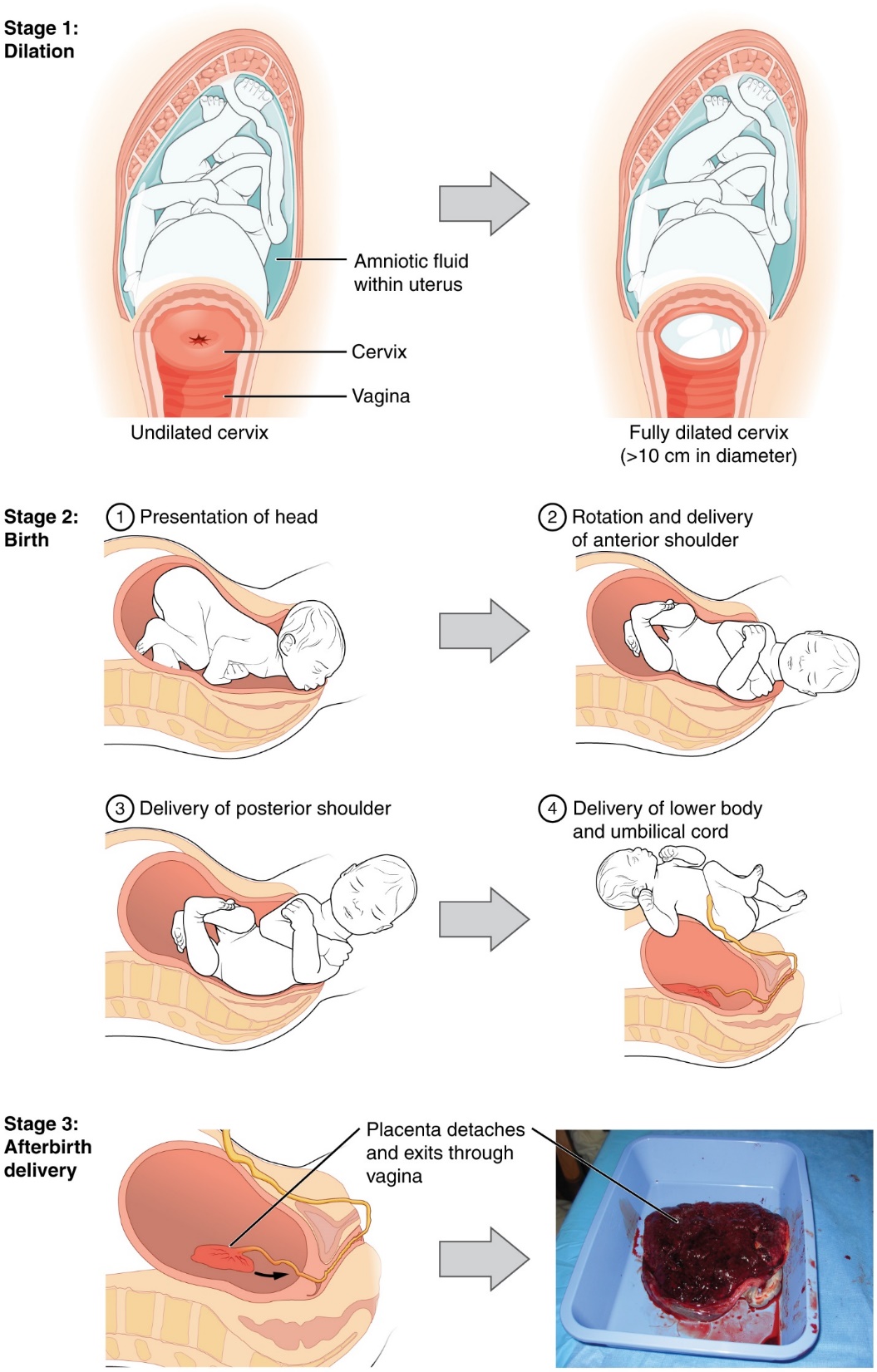 Image by OpenStax is licensed under CC BY 3.0
Stage 2 of Childbirth by Vaginal Delivery
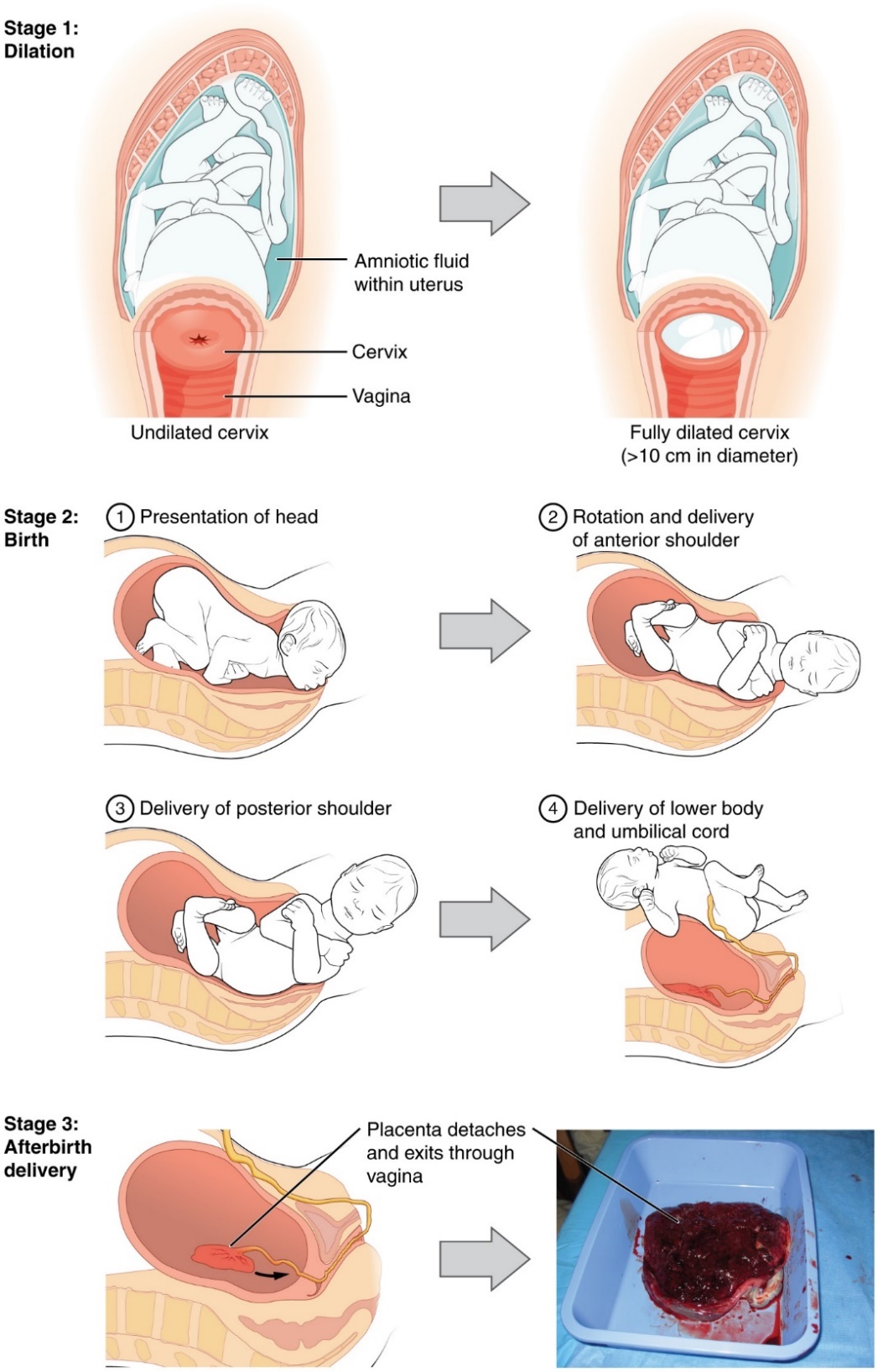 Image by OpenStax is licensed under CC BY 3.0
Stage 3 of Childbirth by Vaginal Delivery
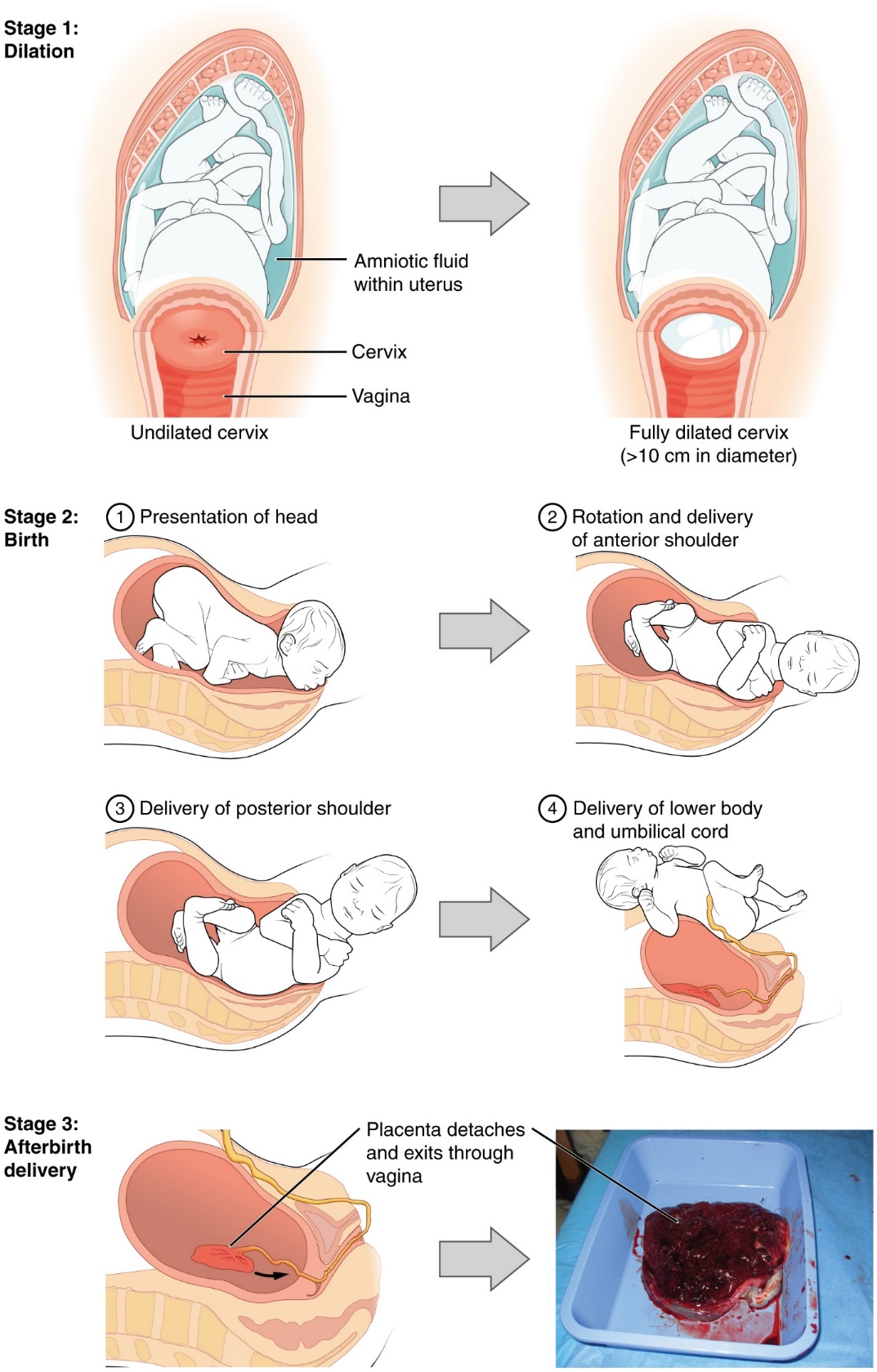 Image by OpenStax is licensed under CC BY 3.0
Additional Considerations – Managing Pain
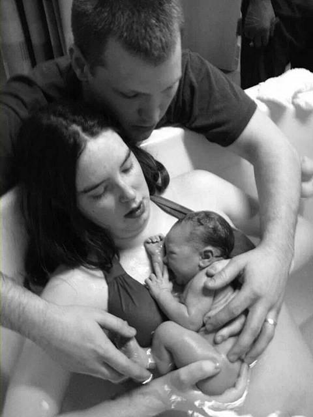 More than 50% of women giving birth in hospitals get an epidural
Can use other pain medications
May choose not to use pain medication
Can use alternate positions 
Can give birth in warm tub of water
Image by U.S. Army Alaska is licensed under CC BY 2.0
Medical Interventions in Childbirth
Induction – stimulating labor before it begins naturally
Cesarean section – removing the baby surgically
Vaginal Birth After Cesearan (VBAC)
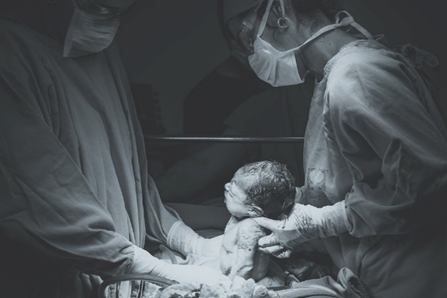 Image by Patricia Prudente on Unsplash
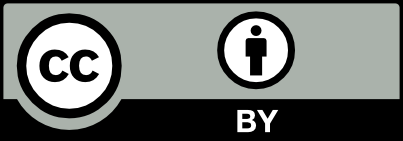 This PowerPoint was created by Jennifer Paris. Except where otherwise noted, it is licensed under a Creative Commons Attribution 4.0 International License.